Training Methods
Ricarda Braukmann (DANS)
RDM Expert Tour Guide: 
Train the Trainers
12-13 April 2018, Ljubljana
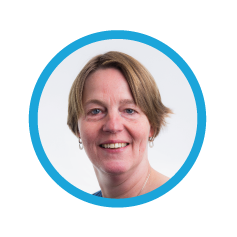 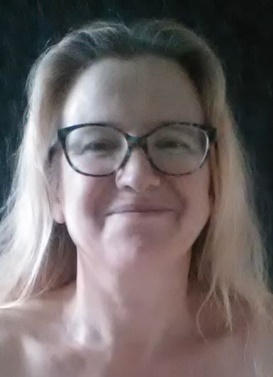 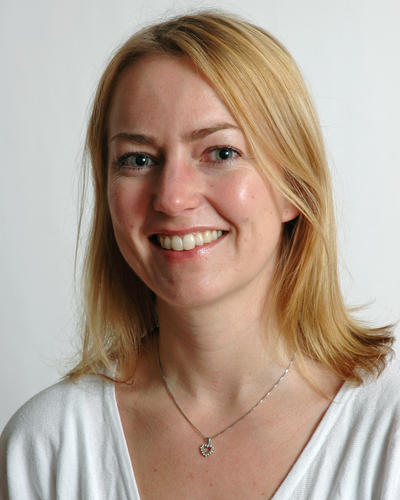 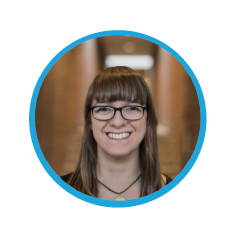 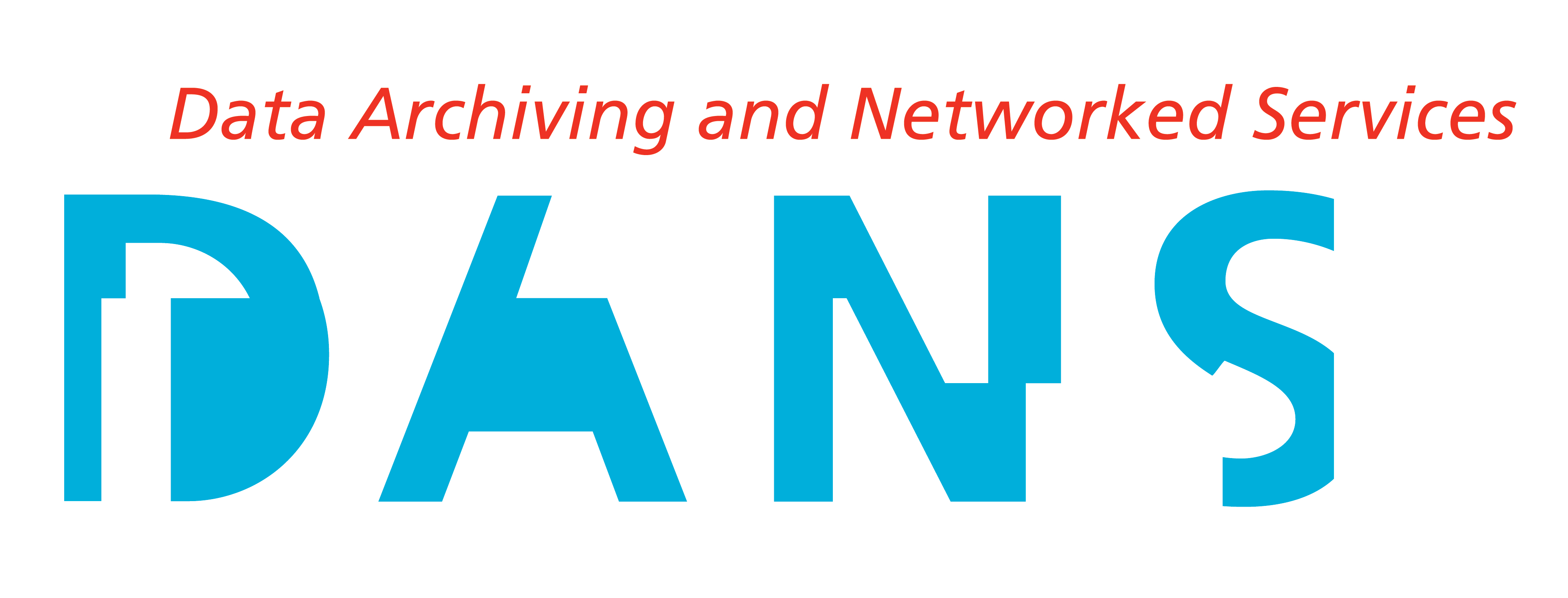 Cite as: Braukmann (2018). The CESSDA Expert Tour Guide –Training Methods [presentation]. Bergen: CESSDA ERIC.
Starter PackageTips for Trainers
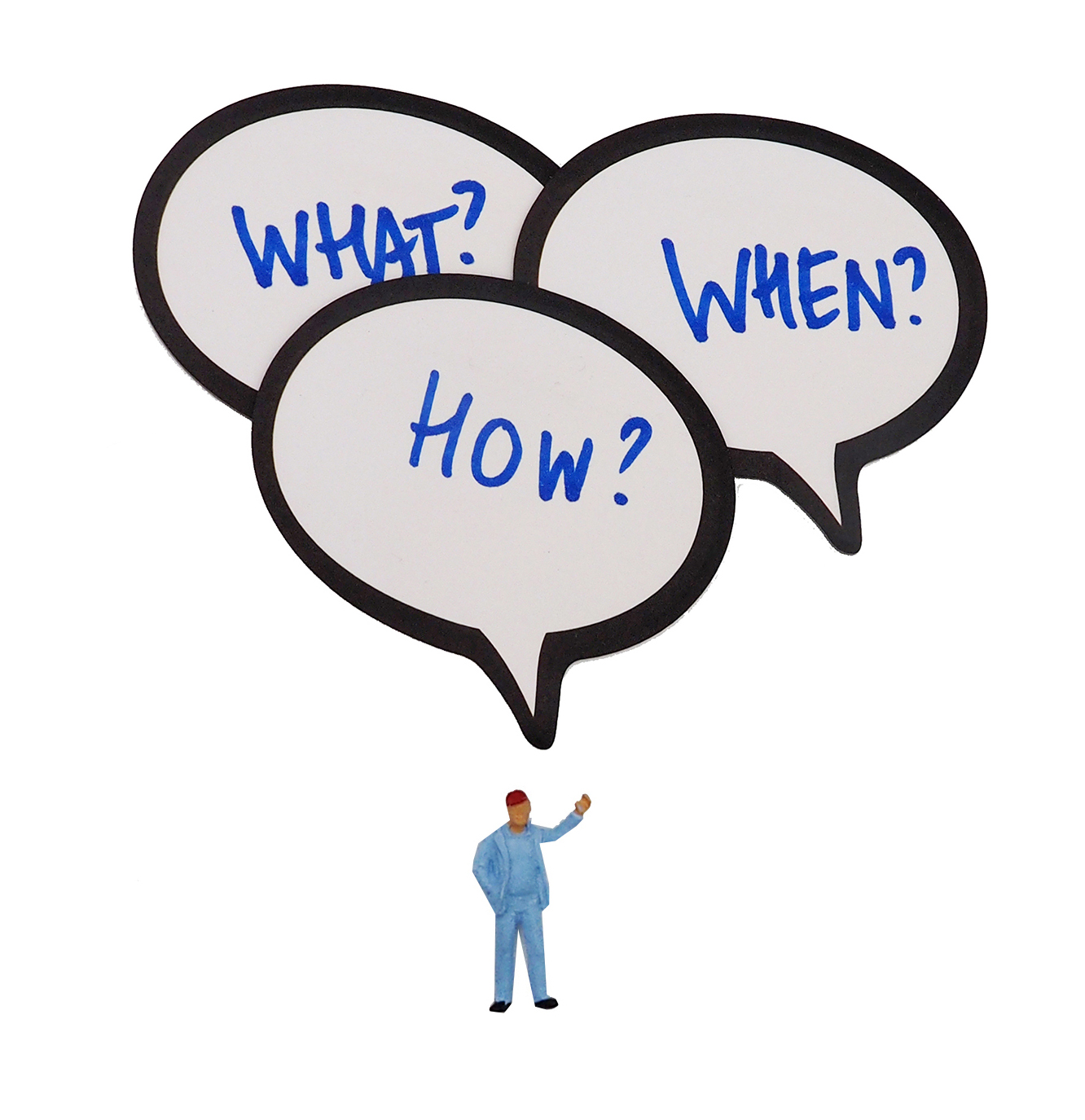 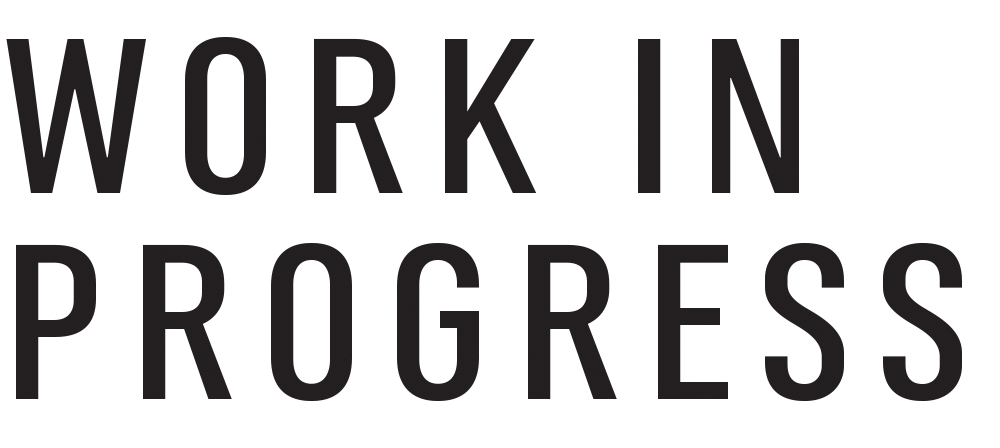 Starter Package
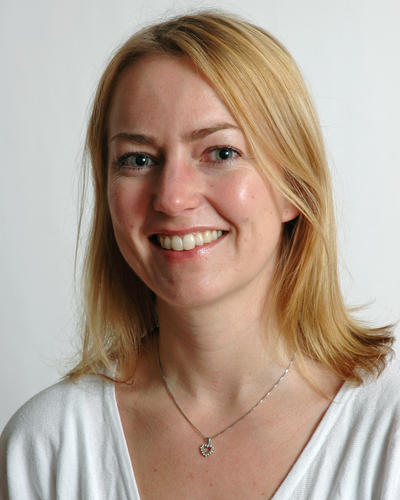 Gunn Inger Lyse Samdal 
(NSD)
[Speaker Notes: Screen Shot 2018-03-27 at 11.06.11]
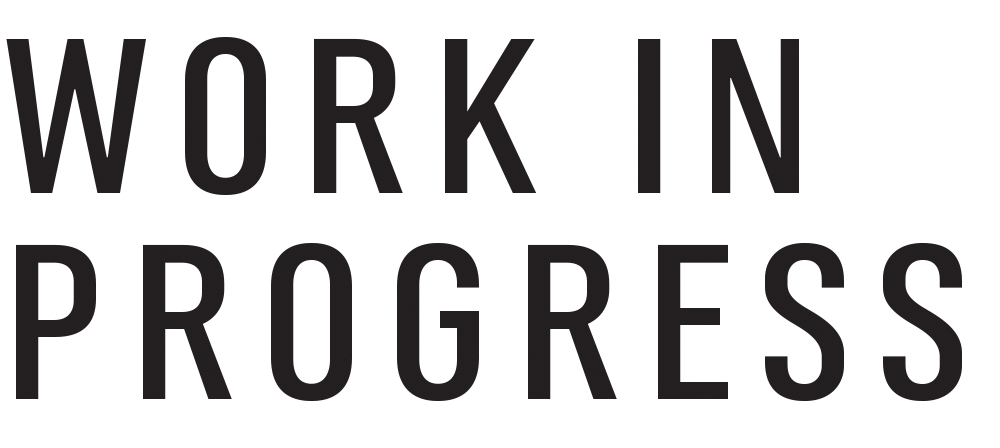 Starter Package
Package for trainers that contains materials for local workshops
PDFs of the online chapters later this year
Today’s presentations + handouts
High-resolution images used in the Module
Flyer of the Module

Example workshop outlines
Example exercises + model answers
Example workshop evaluation form later this year
…
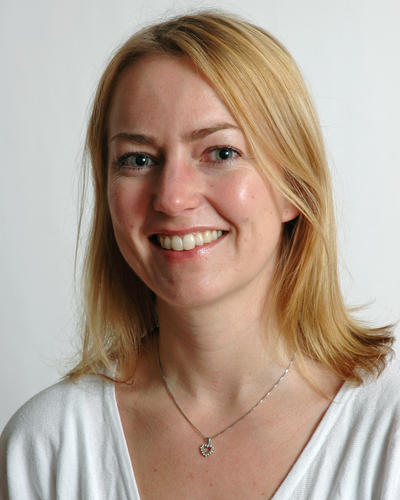 Gunn Inger Lyse Samdal 
(NSD)
[Speaker Notes: Screen Shot 2018-03-27 at 11.06.11]
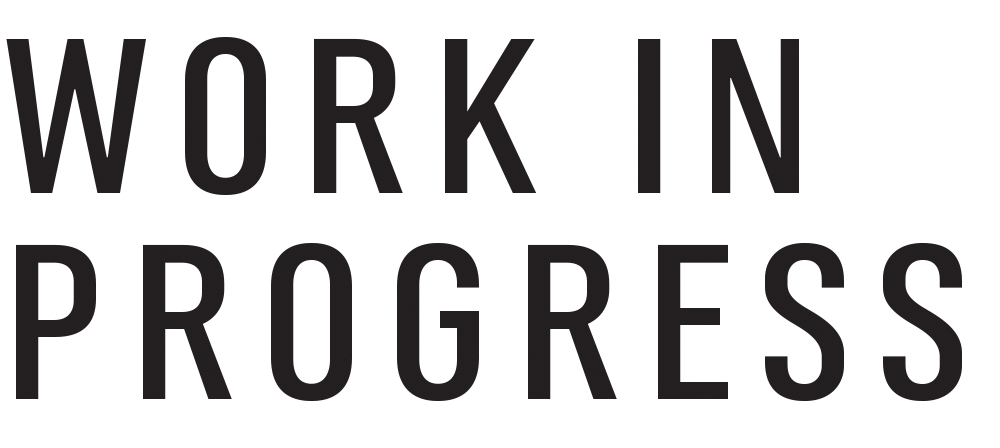 Starter Package
What else would you need?
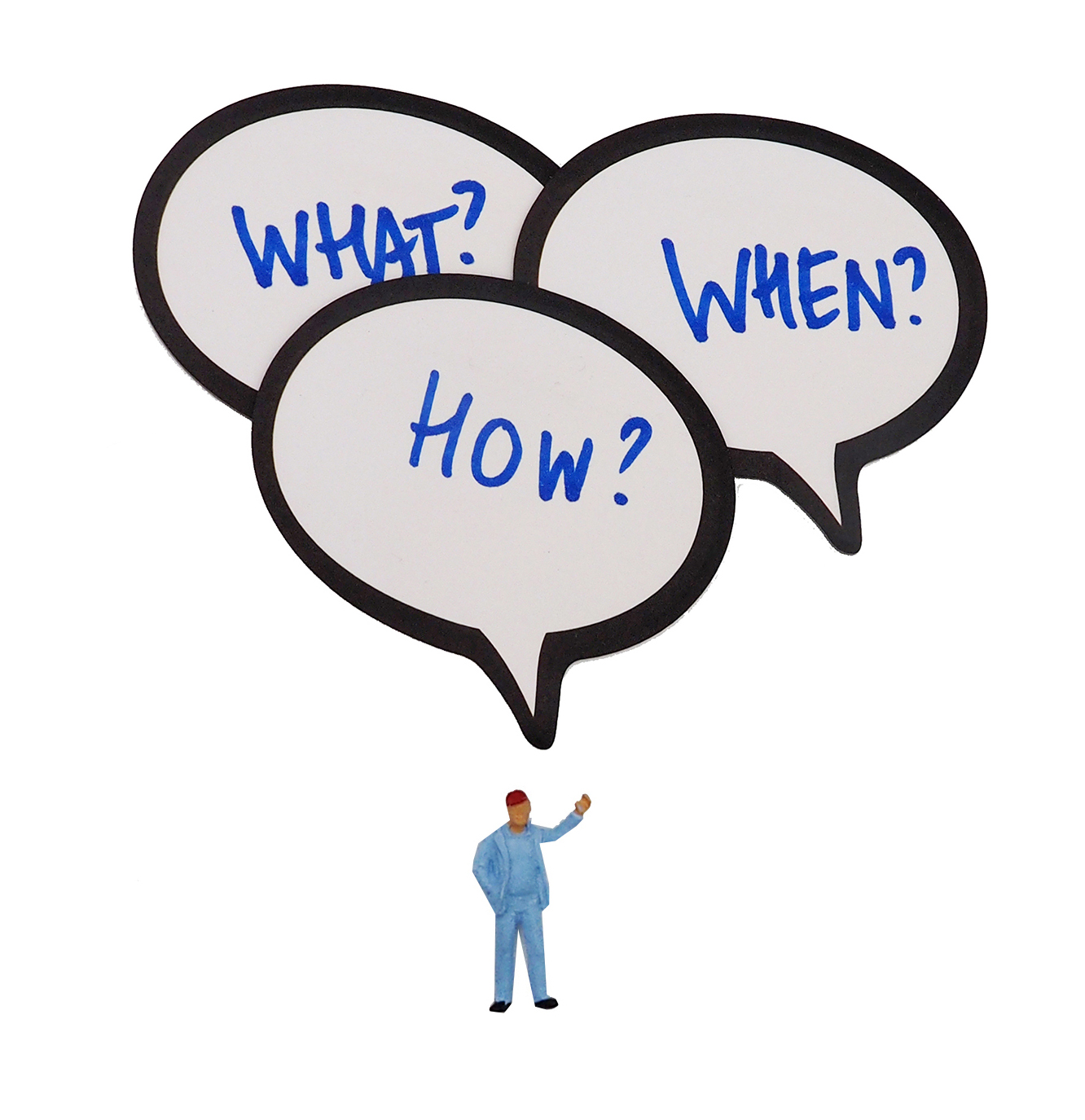 [Speaker Notes: Screen Shot 2018-03-27 at 11.06.11]
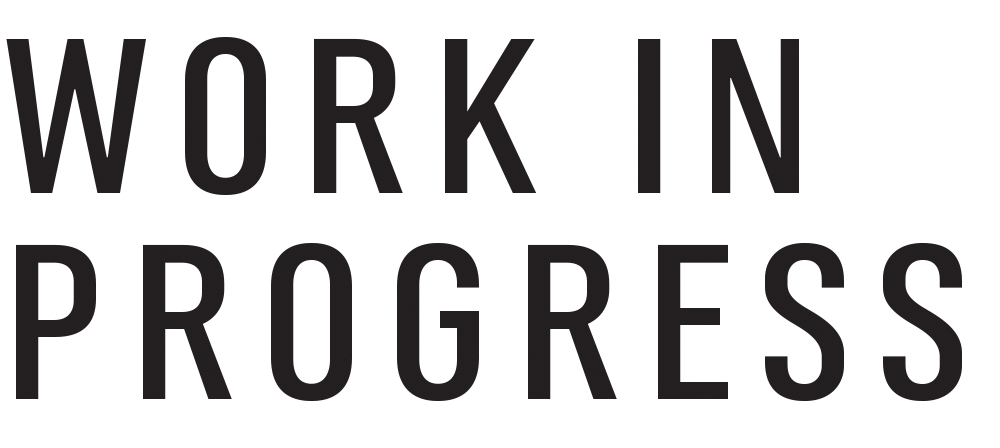 Starter Package
Two example workshop outlines
One Day workshop
Up to 30 participants
Based on the CESSDA Expert Tour Guide

1: Research Data Management
2: Ethical and legal considerations in Research Data Management
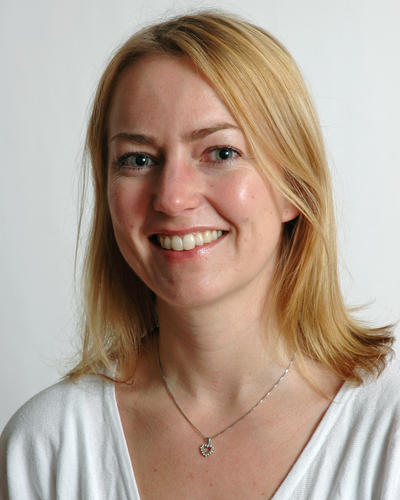 Gunn Inger Lyse Samdal 
(NSD)
[Speaker Notes: Screen Shot 2018-03-27 at 11.06.11]
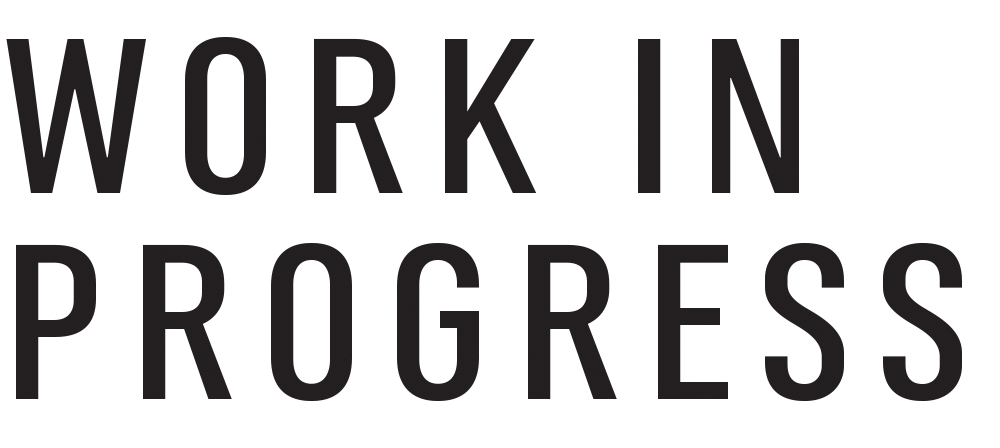 Starter Package
1: Research Data Management

General workshop on RDM

Presentation: Introduction to RDM (based on the module content)
Assignment block
Presentation: Best practices and where to find information (partially based on the module content)
Assignment block

Includes: Description of the program, links to the module, assignment suggestions, background reading, etc.
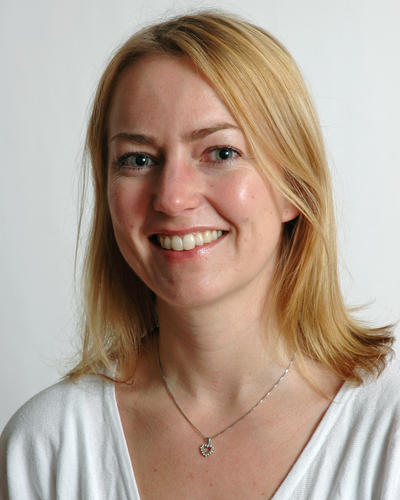 Gunn Inger Lyse Samdal 
(NSD)
[Speaker Notes: Screen Shot 2018-03-27 at 11.06.11]
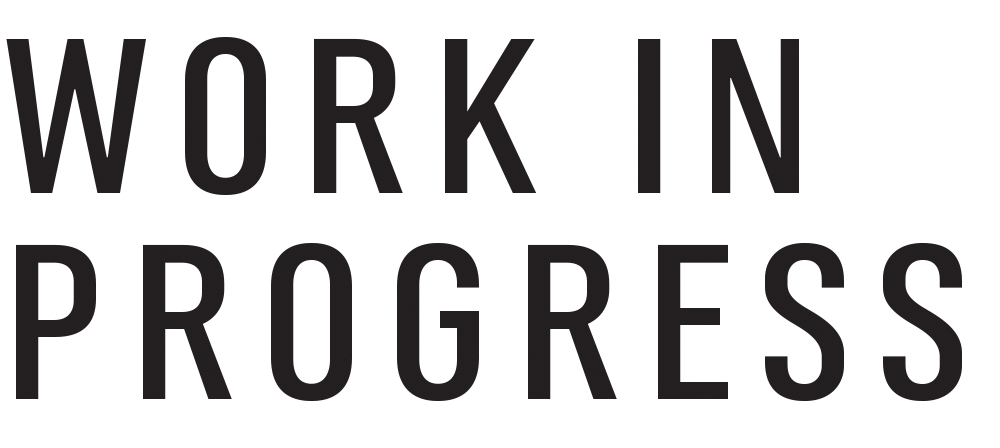 Starter Package
2: Ethical and legal considerations in Research Data Management 

Content-specific workshop on ethical and legal considerations in RDM

Presentation: Personal data and copyright: Basic concepts (based on the module content)
Assignment blocks



Includes: Description of the program, links to the module, assignment suggestion, background reading, etc.
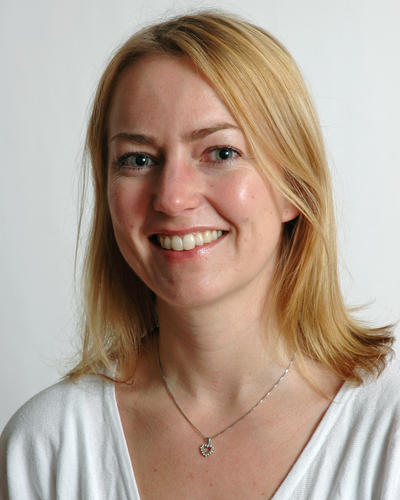 Gunn Inger Lyse Samdal 
(NSD)
[Speaker Notes: Screen Shot 2018-03-27 at 11.06.11]
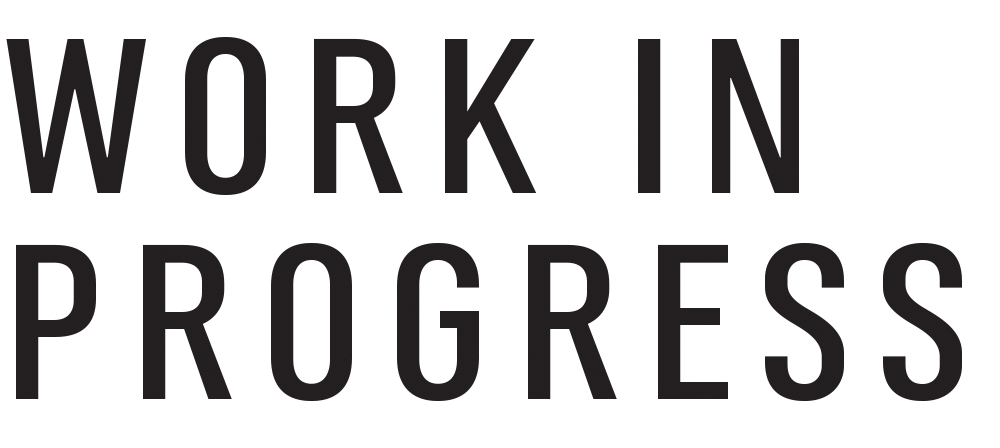 Starter Package
Other topics for workshops?
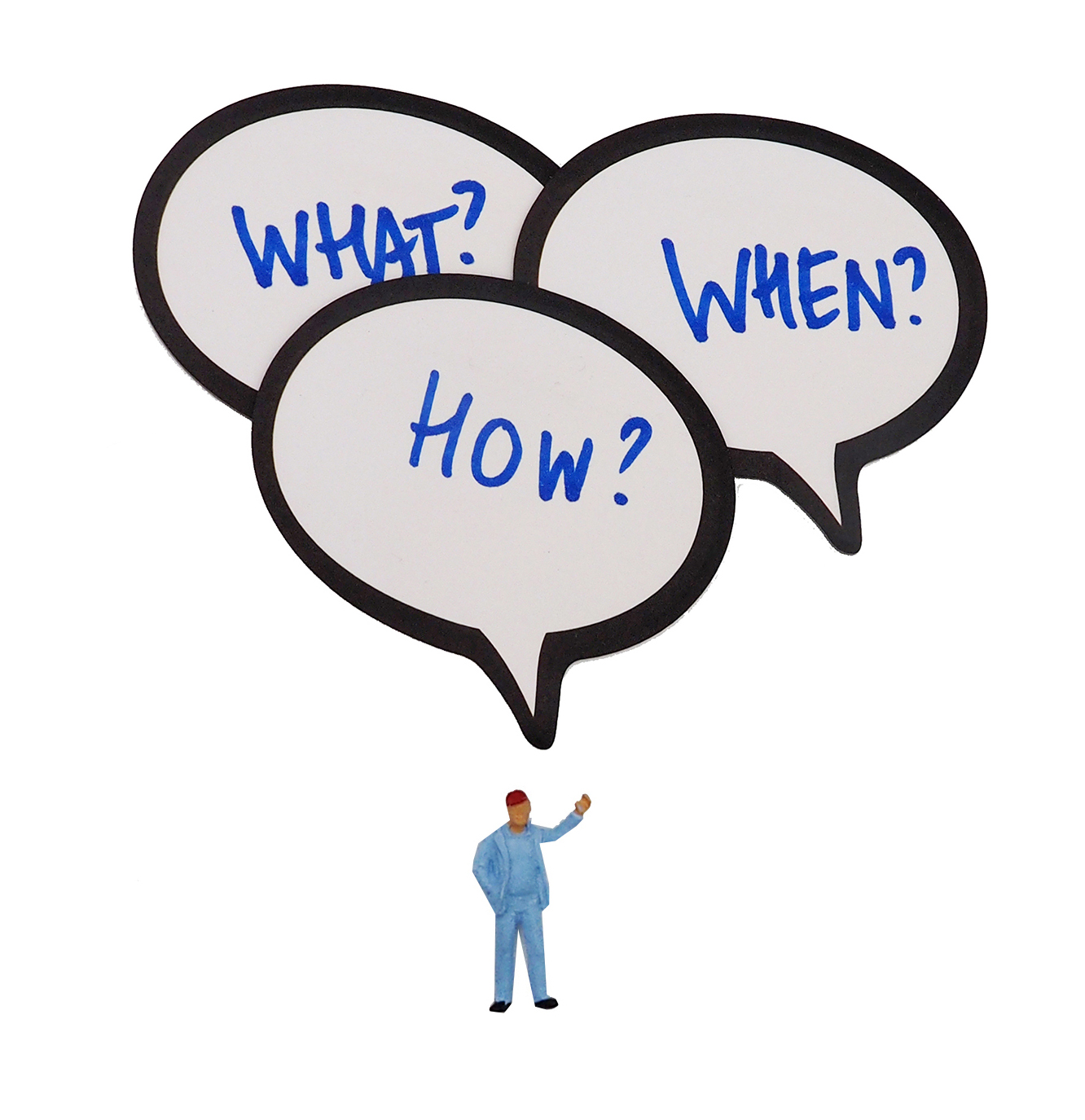 [Speaker Notes: Screen Shot 2018-03-27 at 11.06.11]
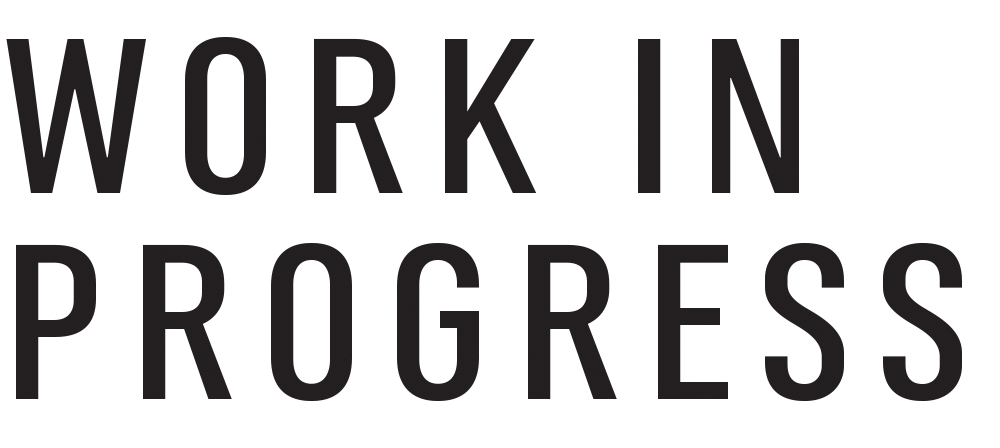 Starter Package
Other topics for workshops?
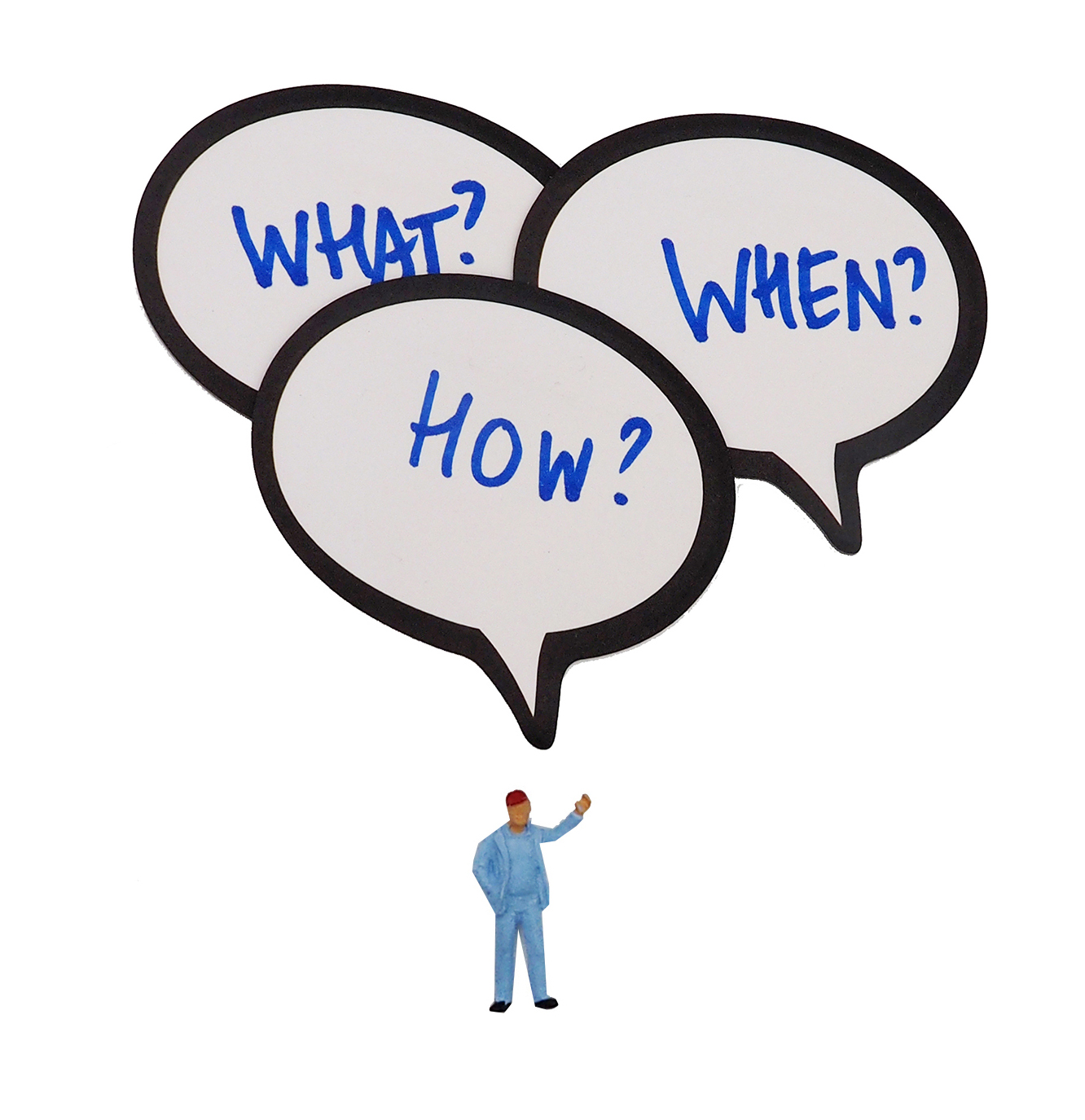 documentation
data management planning
sensitive data
storing
GDPR
data curation
sharing
Focus on specific (data) problems
archiving
social media data
[Speaker Notes: Screen Shot 2018-03-27 at 11.06.11]
Tips for Trainers
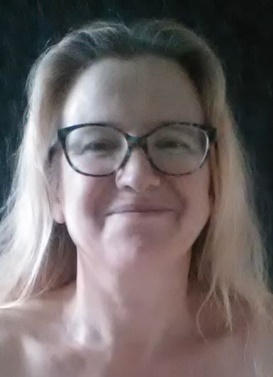 Veerle Van den Eynden 
(UKDS)
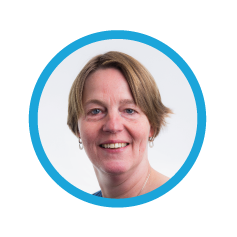 Ellen Leenarts 
(DANS)
[Speaker Notes: Screen Shot 2018-03-27 at 11.06.11]
Tips for Trainers
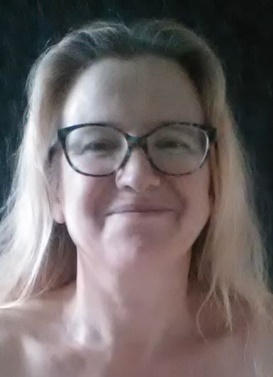 What works well in a one-day RDM workshop for researchers?

Active learning is
making processes visible
directly experiencing methods
critical reflection on practice

This can be done through
practical tasks and exercises
developing an own DMP, consent form, etc.
group discussions of real-case data challenges
Veerle Van den Eynden 
(UKDS)
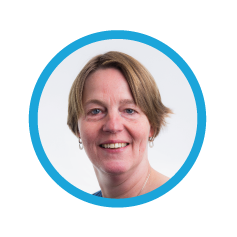 Ellen Leenarts 
(DANS)
[Speaker Notes: Screen Shot 2018-03-27 at 11.06.11]
Tips for Trainers
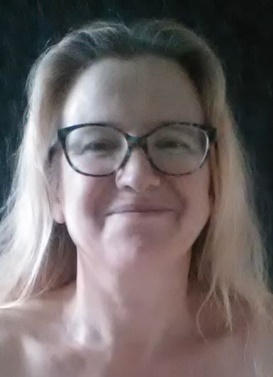 Target audience

Workshop set-up

Engaging with the participants

Practical matters
Veerle Van den Eynden 
(UKDS)
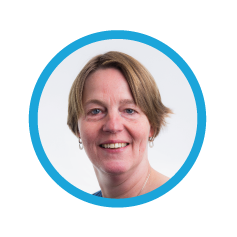 Ellen Leenarts 
(DANS)
[Speaker Notes: Screen Shot 2018-03-27 at 11.06.11]
Think of the best workshop ever
Target audience

Workshop set-up

Engaging with the audience

Practical issues
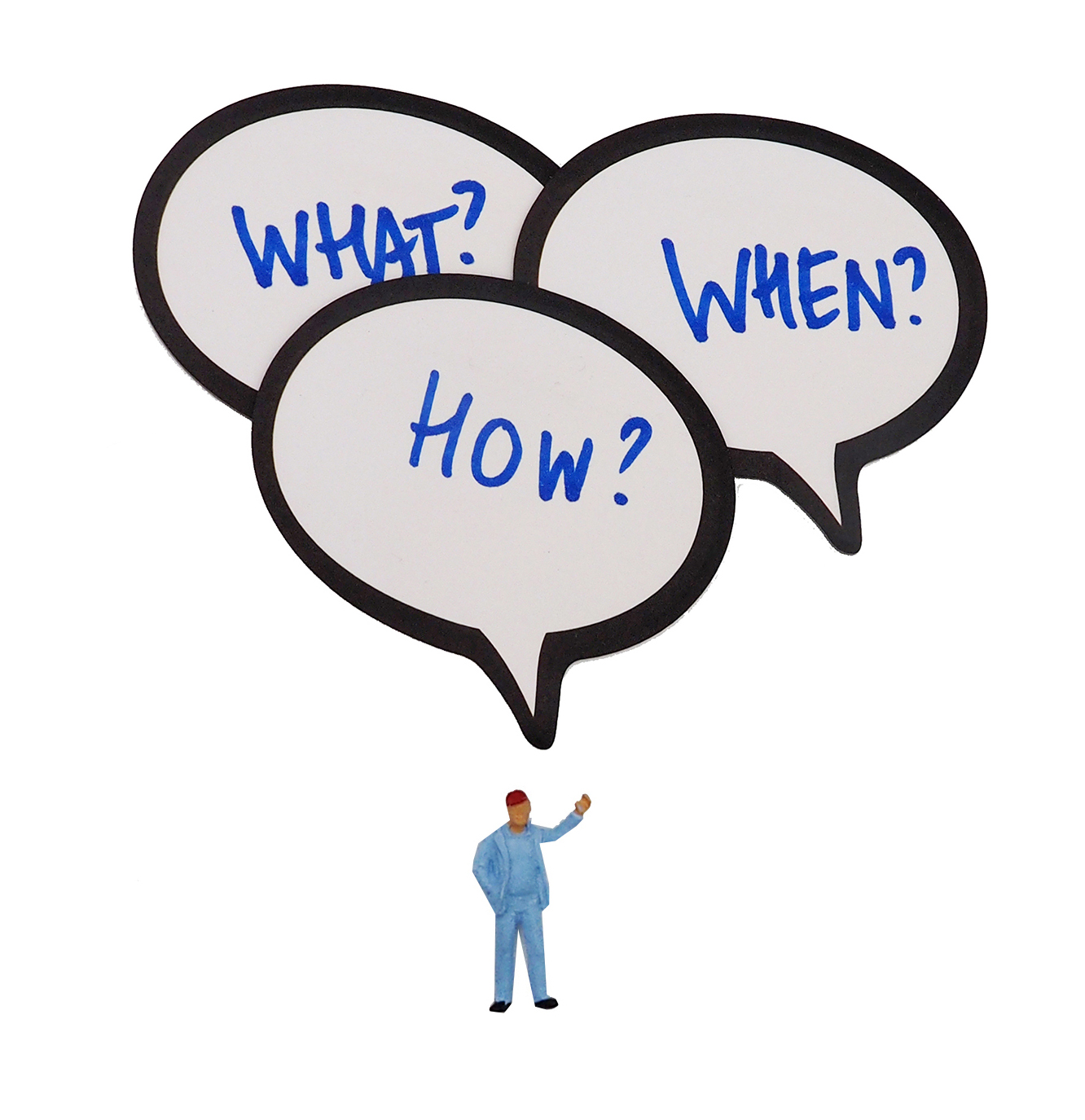 [Speaker Notes: Screen Shot 2018-03-27 at 11.06.11]
Our experience
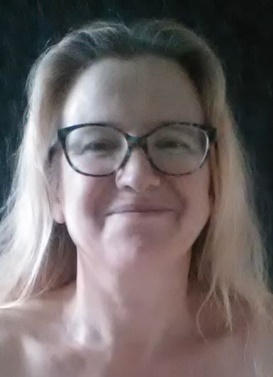 Target audience
Groups of 20 - 30 researchers max
Sometimes specifically for junior researchers
But: Mixed audience can help discussion
For researchers who do research with people (social sciences +)
Veerle Van den Eynden 
(UKDS)
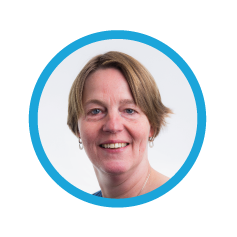 Ellen Leenarts 
(DANS)
[Speaker Notes: Screen Shot 2018-03-27 at 11.06.11]
Think of the best workshop ever
Workshop set-up

Engaging with the audience

Practical issues
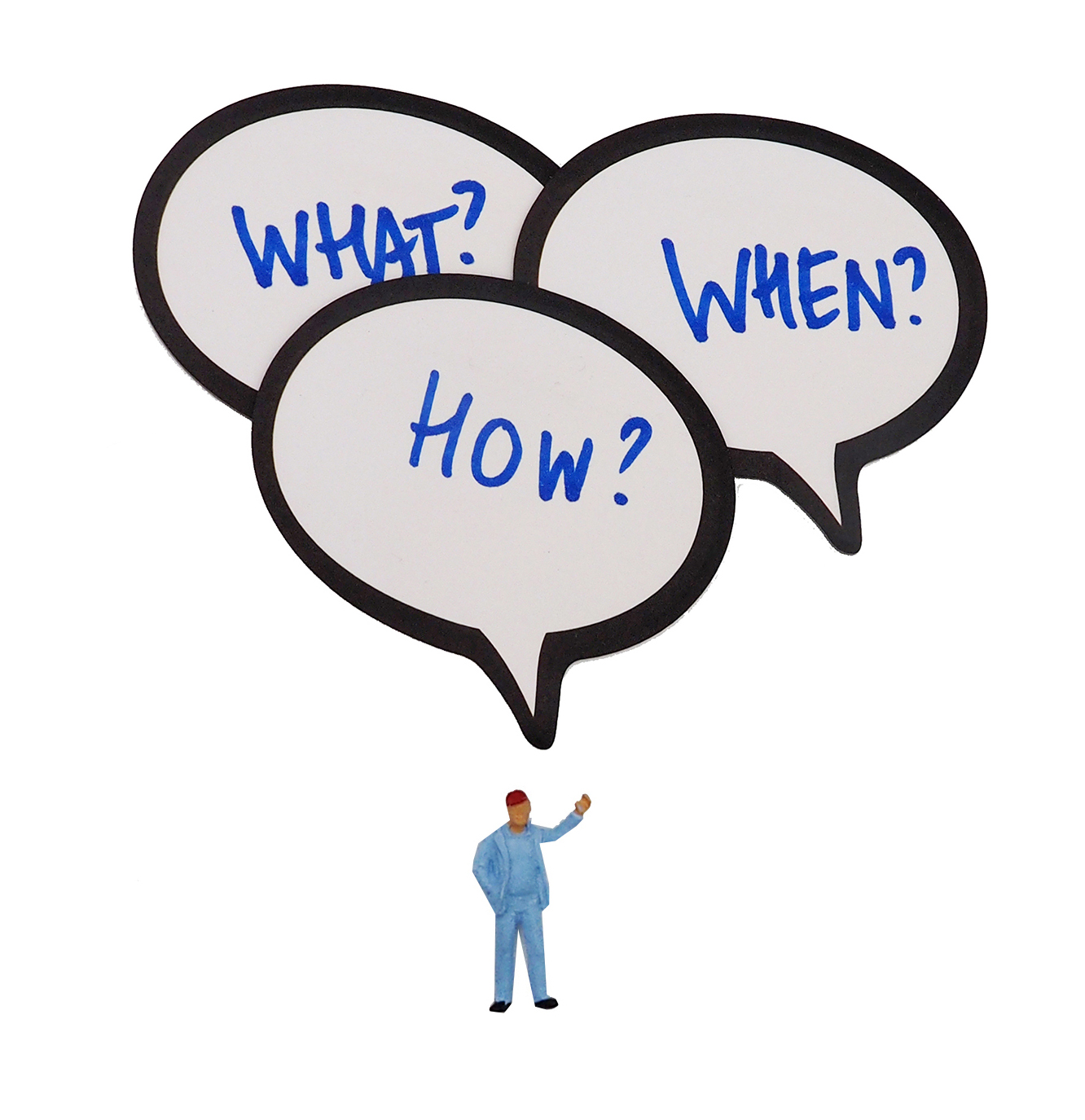 [Speaker Notes: Screen Shot 2018-03-27 at 11.06.11]
Our experience
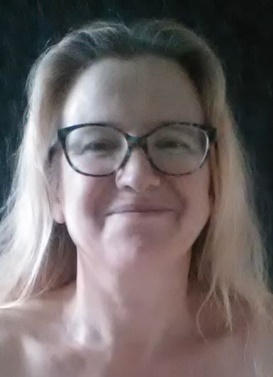 Workshop set-up
Introduction: Get to know each other! 
Presentations: Short and interactive
Experts, case studies, personal experiences, tool demonstrations
Exercises: Pick concise tasks and plan enough time
Break out groups & panel discussion of key findings
Closing: Include a round-up session
Preparation: Have participants read up, prepare exercises, or send materials
 Be create and adapt examples to your audience and your needs!
Veerle Van den Eynden 
(UKDS)
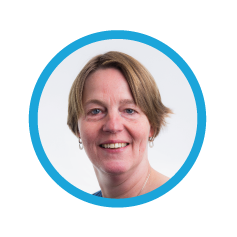 Ellen Leenarts 
(DANS)
[Speaker Notes: Screen Shot 2018-03-27 at 11.06.11]
Think of the best workshop ever
Engaging with the participants
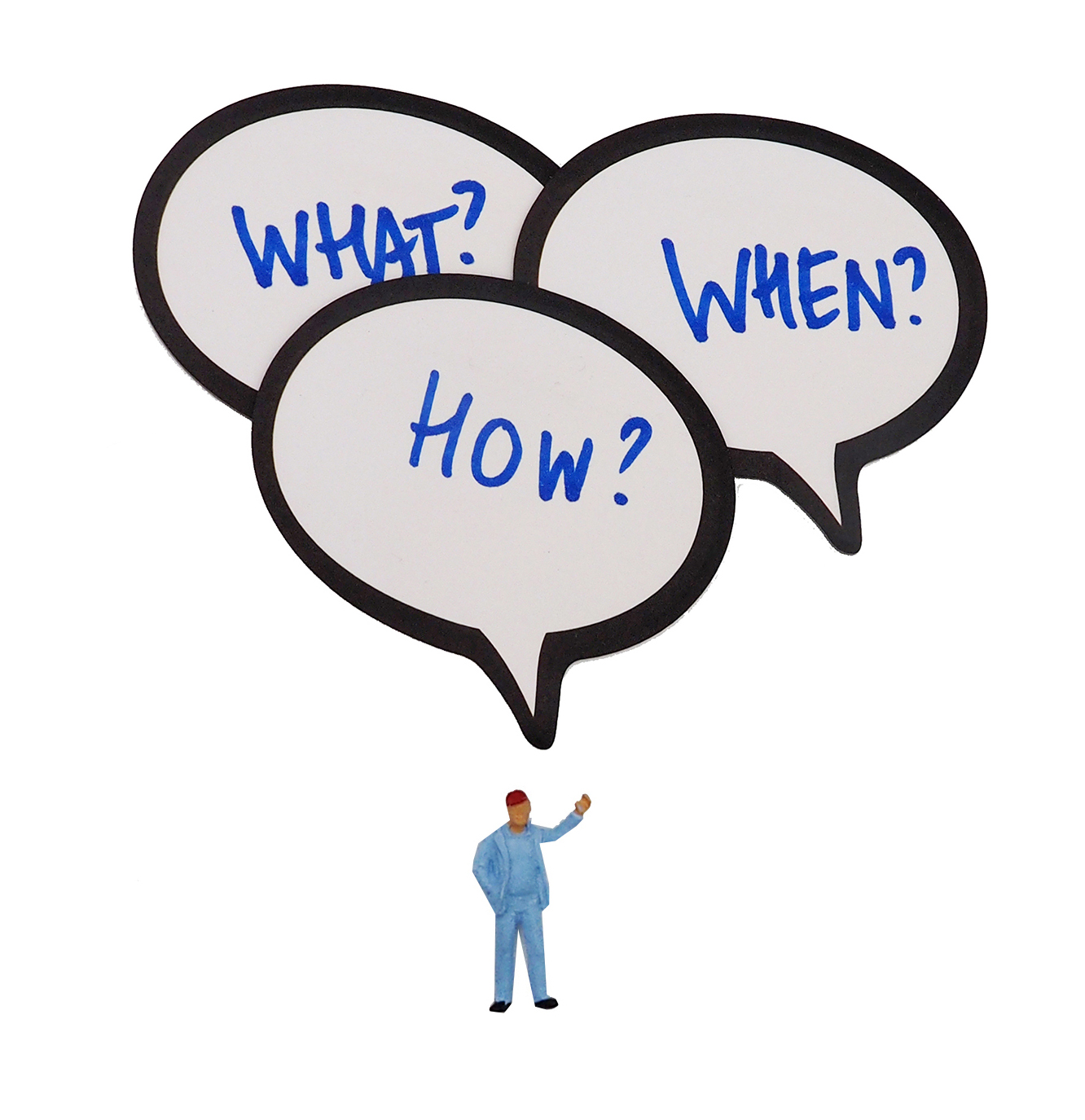 [Speaker Notes: Screen Shot 2018-03-27 at 11.06.11]
Our experience
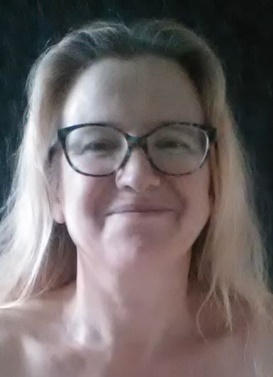 Engaging with the participants
Ask participants beforehand to
Send questions or topics
Send materials from their own research (e.g.: DMP, consent form)
Start the day with an introduction round
Move around the room during group discussions
Use live polling (especially for larger groups)
Veerle Van den Eynden 
(UKDS)
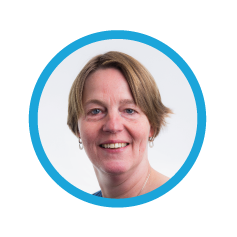 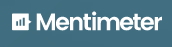 Ellen Leenarts 
(DANS)
[Speaker Notes: Screen Shot 2018-03-27 at 11.06.11]
Think of the best workshop ever
Practical matters
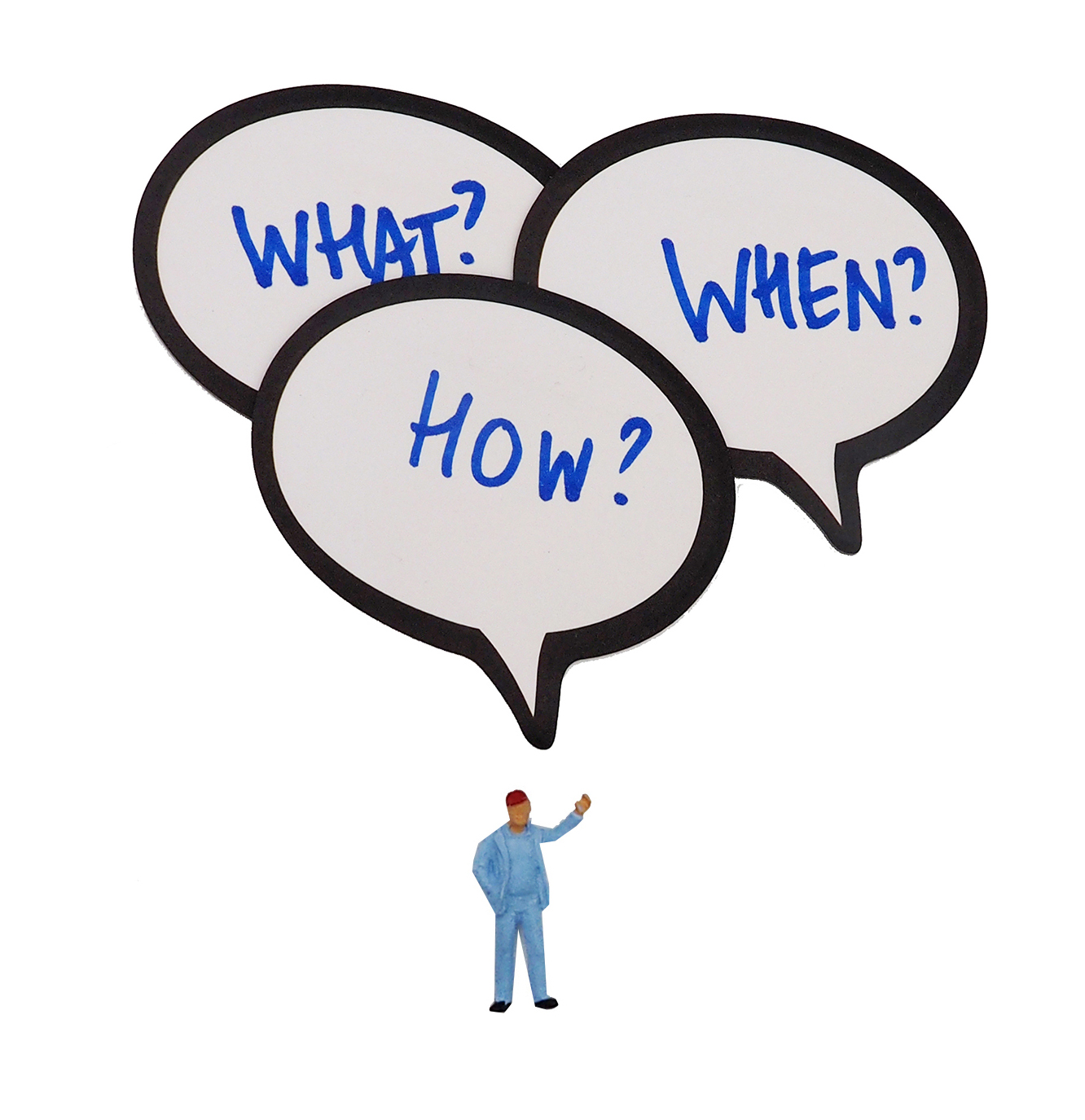 [Speaker Notes: Screen Shot 2018-03-27 at 11.06.11]
Our experience
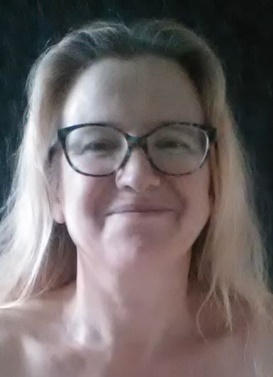 Practical matters
Always offer lunch or pizza!
Announce the workshop well in advance, e.g. in local university newsletters
Provide a clear program in the announcement
Assess the room set-up beforehand
Is it a nice atmosphere suitable for group work?
Do you have internet access/power for laptops?
Plan enough time for (lunch) breaks and for sessions to run over
Make slides and handouts available (afterwards) to participants
Prepare an evaluation round or form to receive feedback
Veerle Van den Eynden 
(UKDS)
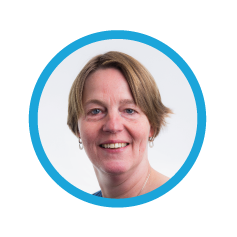 Ellen Leenarts 
(DANS)
[Speaker Notes: Screen Shot 2018-03-27 at 11.06.11]
Any questions?
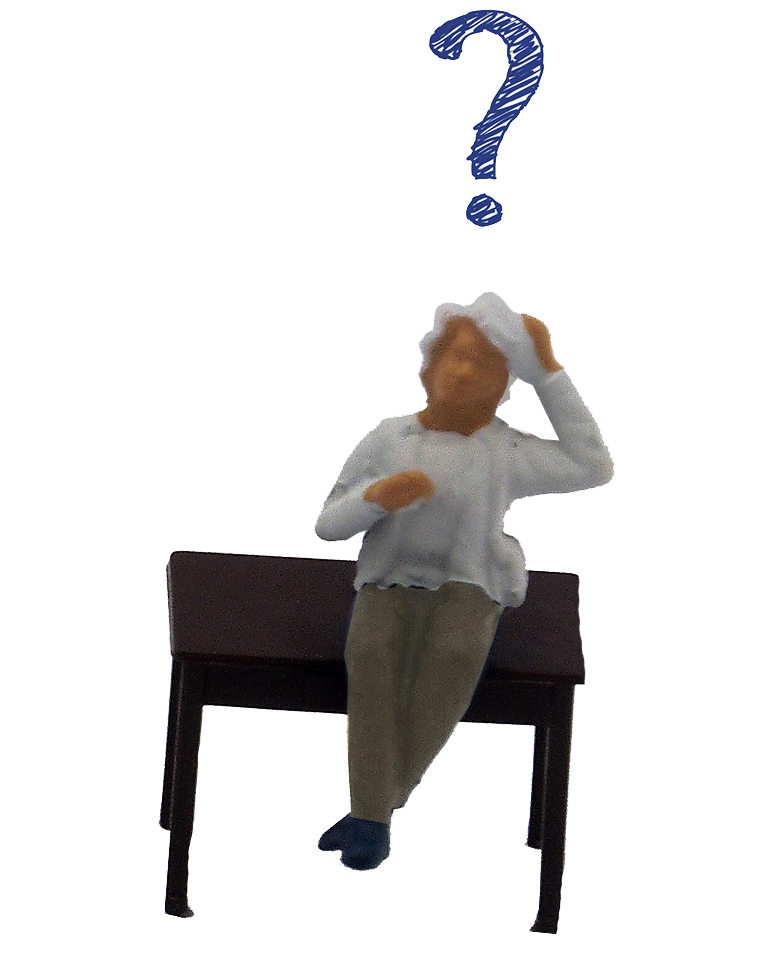